Специальное предложение по фильтрам Bosch
Антикризисное предложение от Bosch для самых популярных автомобилей на российском рынке!
Снижаются цены на 19 артикулов фильтров, подходящих на самые популярные модели азиатских автомобилей (KIA, Hyundai, Toyota, Nissan, Mitsubishi)
Участвуют фильтры всех типов: масляные, воздушные, салонные и топливные
Среднее снижение на 15%
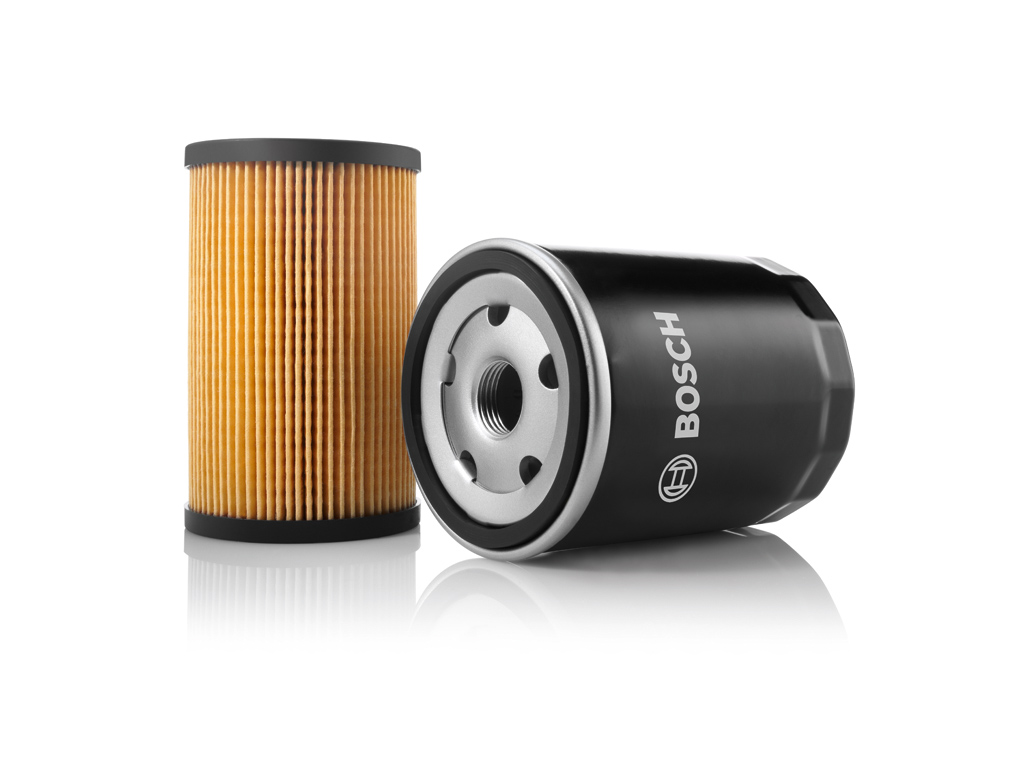 2
Список артикулов и применяемость
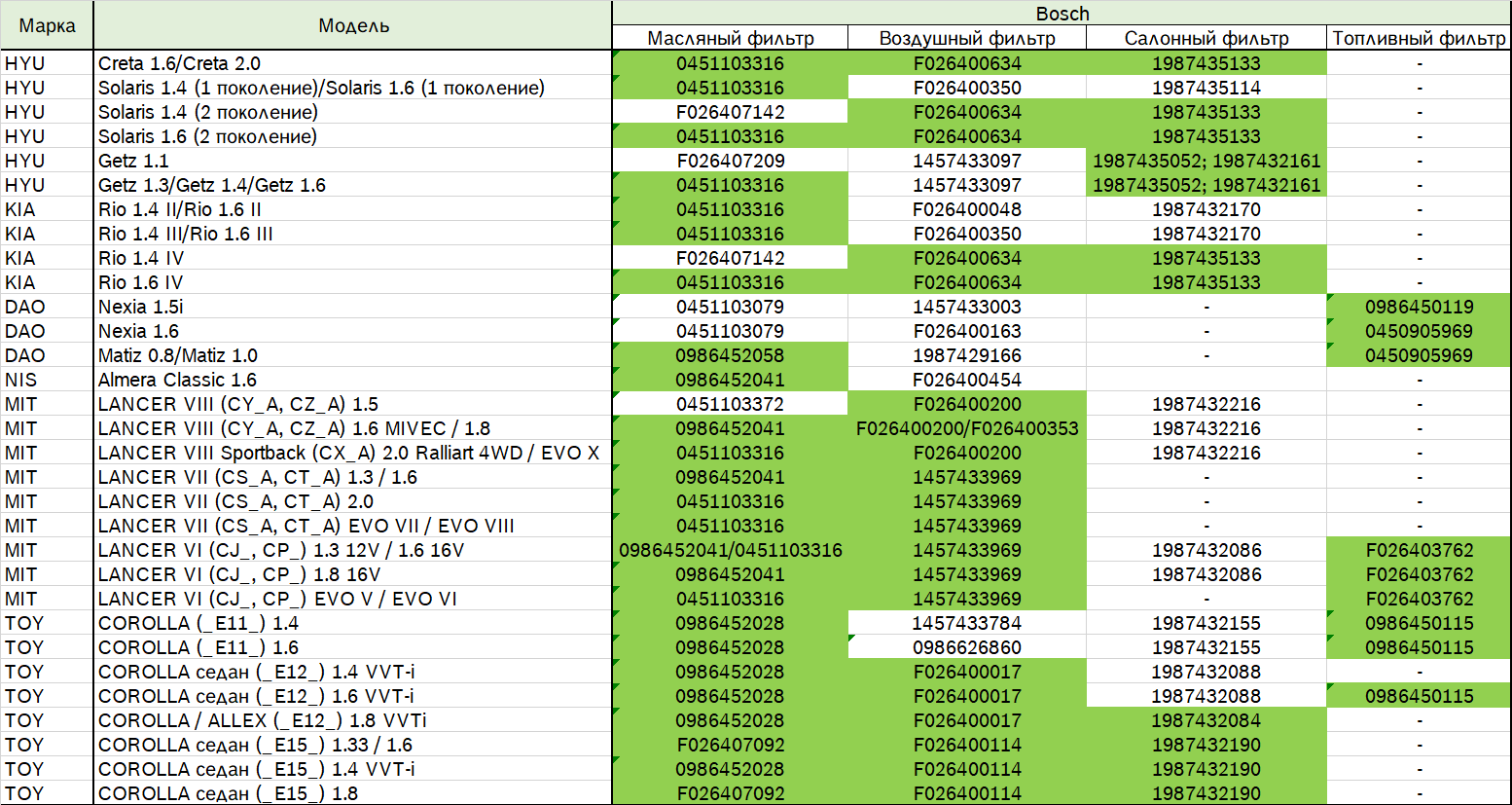 Включено в предложение
Не используется в данной модели
-
3